REDCap Session
Hernis De La Cruz, BS

December 1st, 2017

Center for Biostatistics 
Department of Population Health Science and Policy
Icahn School of Medicine at Mount Sinai
Contents
REDCap at ISMMS
REDCap Features
Basic project workflow 
Questions
REDCap at ISMMS
REDCap
Research Electronic Data Capture:
Web based application used to create and manage databases and surveys (http://www.project-redcap.org/ )
Created by the informatics core at Vanderbilt University in 2004 with ongoing support from CTSA 
		2,600+ institutional partners 
		117 countries 
		~ 474K projects 
		 629,000+ users
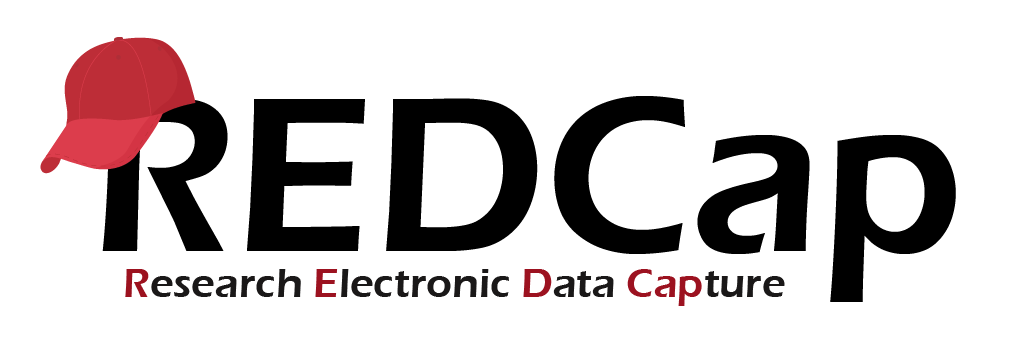 4
[Speaker Notes: Stats as of 11/30/17
http://www.project-redcap.org/
Vanderbilt dynamically issues bug fixes and version updates.]
REDCap at ISMMS
Since November 2011
Current version REDCap v7.4.9 (updated August 2017)
         REDCap Link: https://www.inchoir.org/redcap/
Can be used by any Mount Sinai employee or student at no cost (access can be given to non-MS employees)
Currently we have: 
		1,700+ active users* 
		1,700+ projects (excluding “practice” projects)
5
[Speaker Notes: As of 11/30/17
*any activity within the past 6 months]
REDCap Features
Features
Access and Security 
Cross platform 
Secure hosting and encrypted web app 
Daily data backups 
User rights (controlling level of access)
7
[Speaker Notes: Built for research]
Features
Access and Security 
Multi site access 
Remote access 
Mobile friendly version for data collection  
Offline data collection (mobile app)
8
[Speaker Notes: Built for research]
Features
REDCap Mobile App:
The use depends on if access is given 
It is an app that can be installed on a tablet or mobile device.
Can be used to collect data offline when there is no WiFi or cellular connection, and then later sync data back to the server.
9
Features
Data protection: 
Mark identified data and create access limits 
Researchers choose what people and groups have access to: 
		Data, identified or de-identified 
		Data export and import 	
View logging (data trail):
	Who and when accessed or changed the project / data
10
Features
Fast and flexible project development:
Autonomy creating new databases/surveys
Web interface for form creation and data collection
Modifications can be made at any point of the study
Databases can be copied  
File repository
11
Features
Capabilities:
Calculated fields and branching logic
Designed as a ‘one size fits most’ solution  
With programming help can be very customizable 
Basic reporting capabilities 
Not a statistical analysis software
12
Features
Data export tools: 
Researchers can export data to a variety of statistical analysis software (R, SAS, SPSS, Stata, or XML) 
Data exports are customizable  (download only selected variables)
Exports can include identified or only de-identified data depending on user rights
13
Data Collection Types (Modules)
Classic  - only one event
Longitudinal – repeated events (time points) 
Survey 
Randomization
14
Project Phases
Development – learn, build, test
Real data should NOT be entered until the project has been moved to the Production Phase. 
Production – collect, analyze, report.
Draft Mode – data form updates
15
Surveys in REDCap
Should be enabled in ‘Online Designer’ tab
Can be sent to subjects individually using email address
One generic link can be posted on the website or sent to everyone 
Can send survey reminders to those who have not yet responded  
Follow-up surveys can be automated
Needs an email to be linked to a record
16
[Speaker Notes: Difference b/w arms and events]
Basic Project Workflow
General Orientation
*** Automatic log out after 60 min of inactivity
18
Instrument Design
*When you upload a data dictionary it 
over-writes the entire online database
Metadata driven
Data dictionary (csv file) 
Create/update database using web app
Data dictionary
Variable / field name (study_id)
Form name (demographics)
Field type (text)
Field label (Study ID)
*** Make sure to periodically save versions of your data dictionary
19
Sample Data Dictionary
*Cannot repeat
*Form names need to be grouped
20
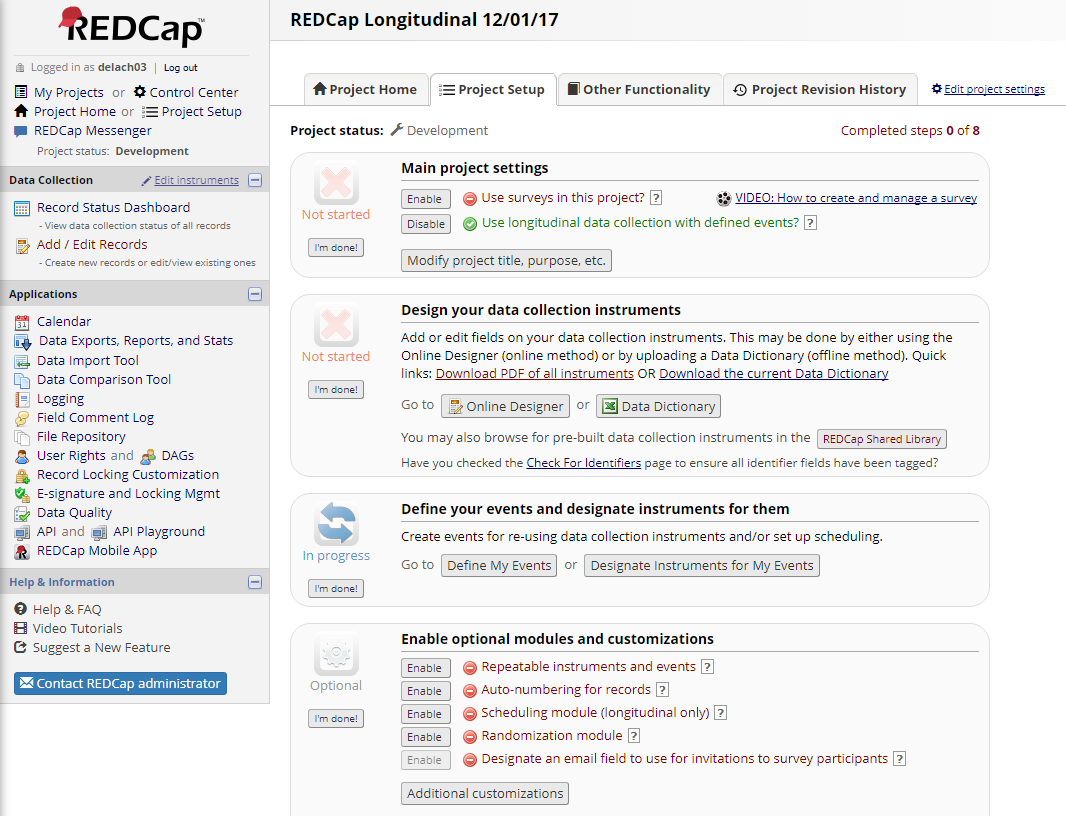 21
Download your own to share
Upload a given data dictionary
22
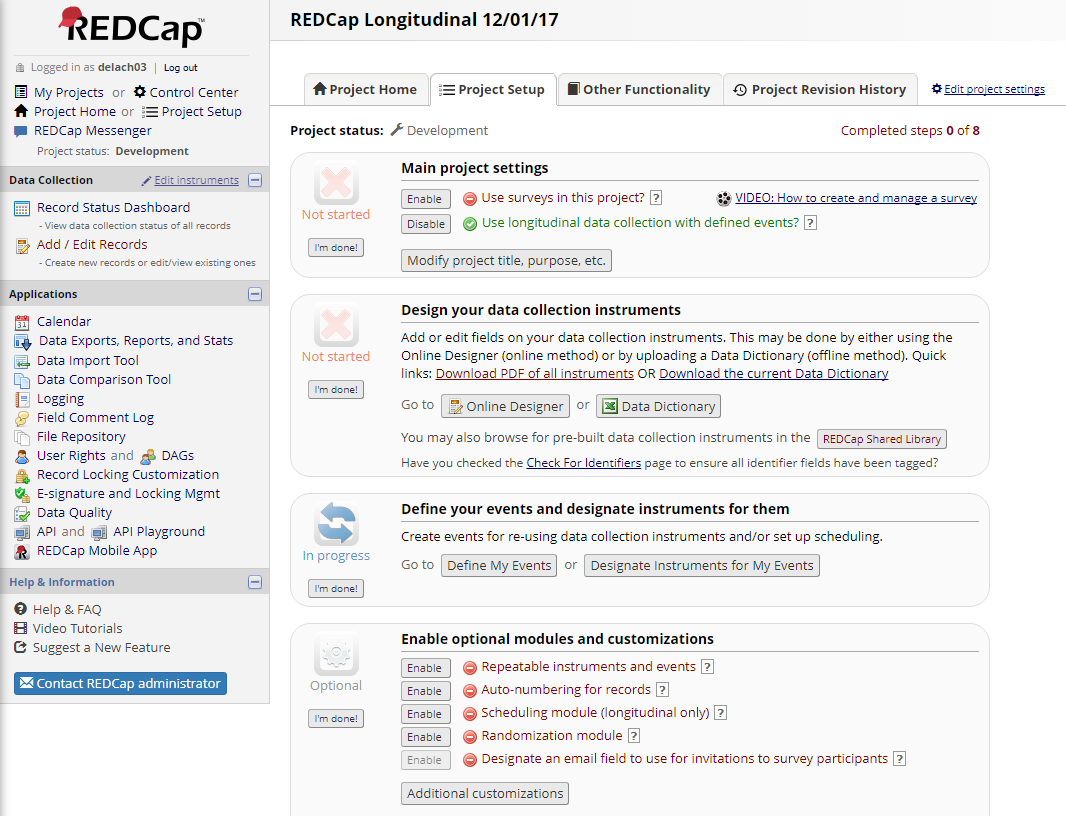 23
User Rights
24
https://www.seton.net/redcap/faqs/add-users-define-user-rights/
25
Instrument Design
26
[Speaker Notes: * Importing from REDCap Shared Library is blocked by MS network.]
Creating Fields (Variables)
Field Types: 
Text box 
Radio Buttons 
Drop-down list 
Check boxes 
File Upload 
Slider 
Yes-No 
True-False
Calculated Field 
File upload (one per field)
Descriptive text
SQL
27
Matrix Field
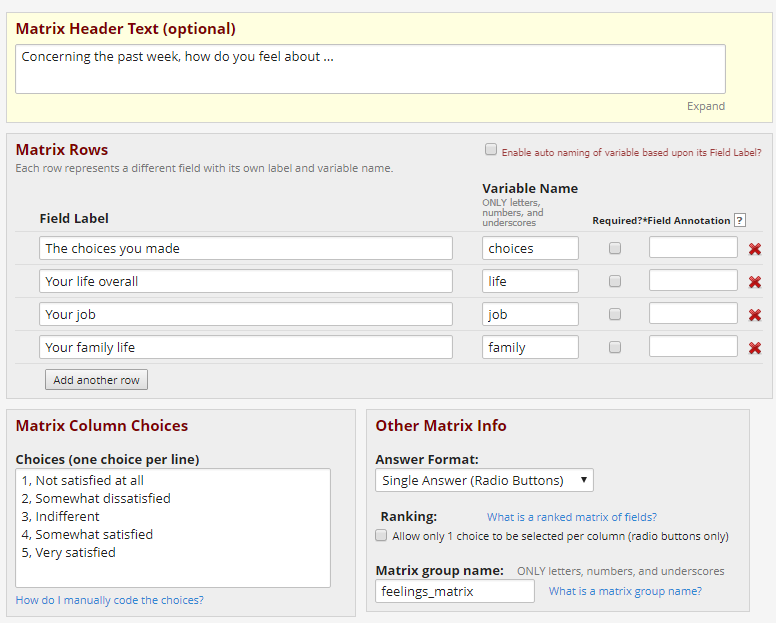 Can be radio button (one choice) or checkboxes
Can also be formatted as one choice per column
28
Branching Logic
Hiding / Showing fields 
Logic based









Drag and Drop or syntax based
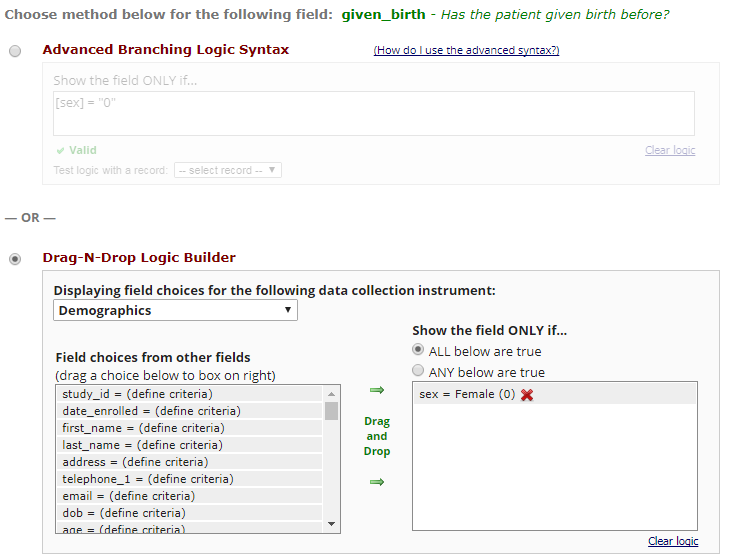 29
Male
Female
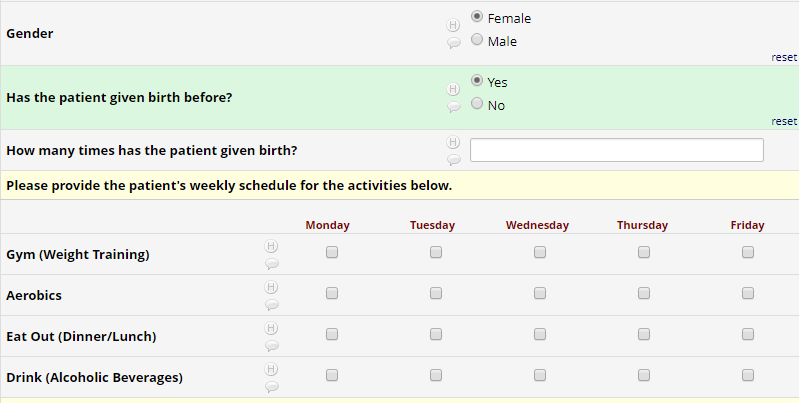 30
Longitudinal Studies
Ideal for clinical trials 
Predefined events, arms, and forms
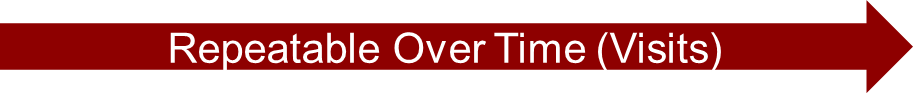 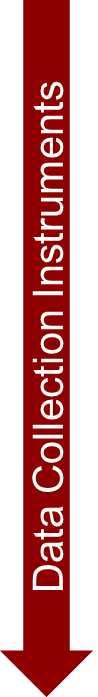 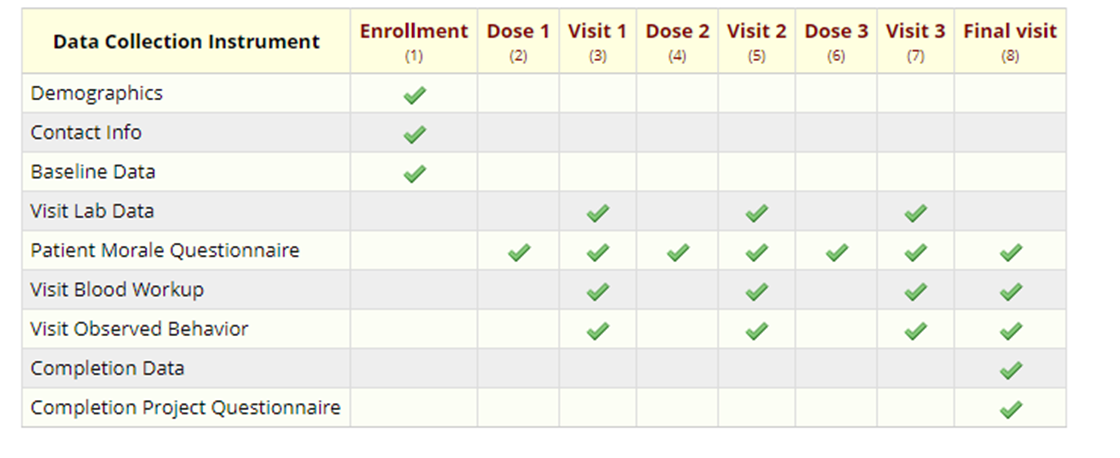 31
[Speaker Notes: Difference b/w arms and events]
Longitudinal Studies
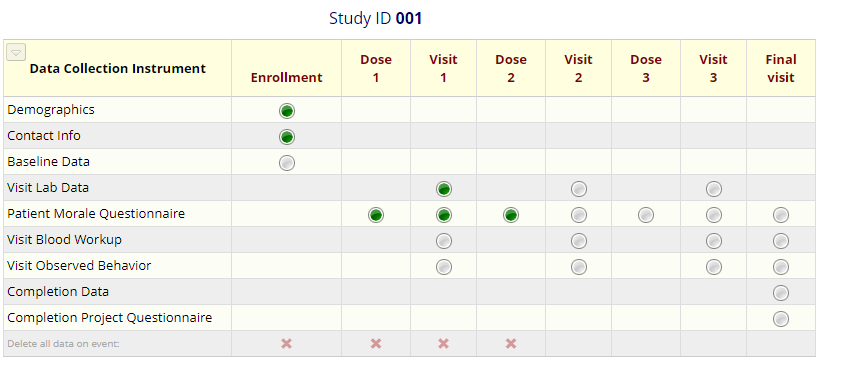 32
Survey Queue
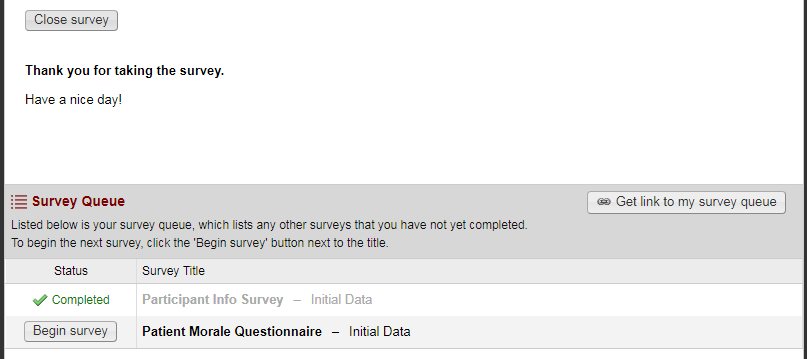 33
Survey Automated
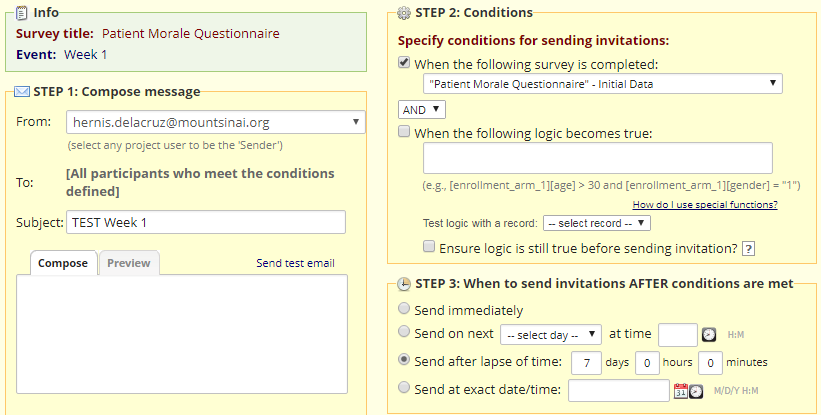 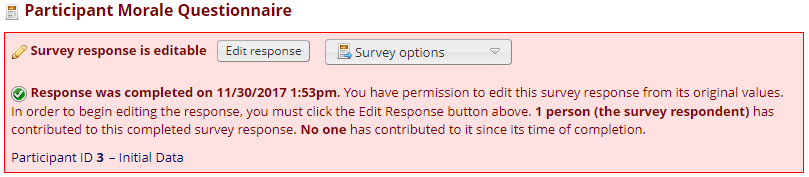 34
Survey Automated
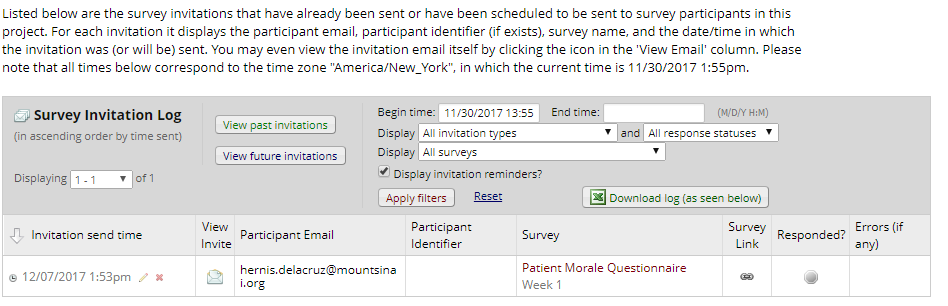 *Completed the survey at 1:53PM on 11/30/17
35
Randomization
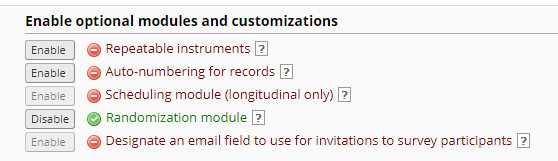 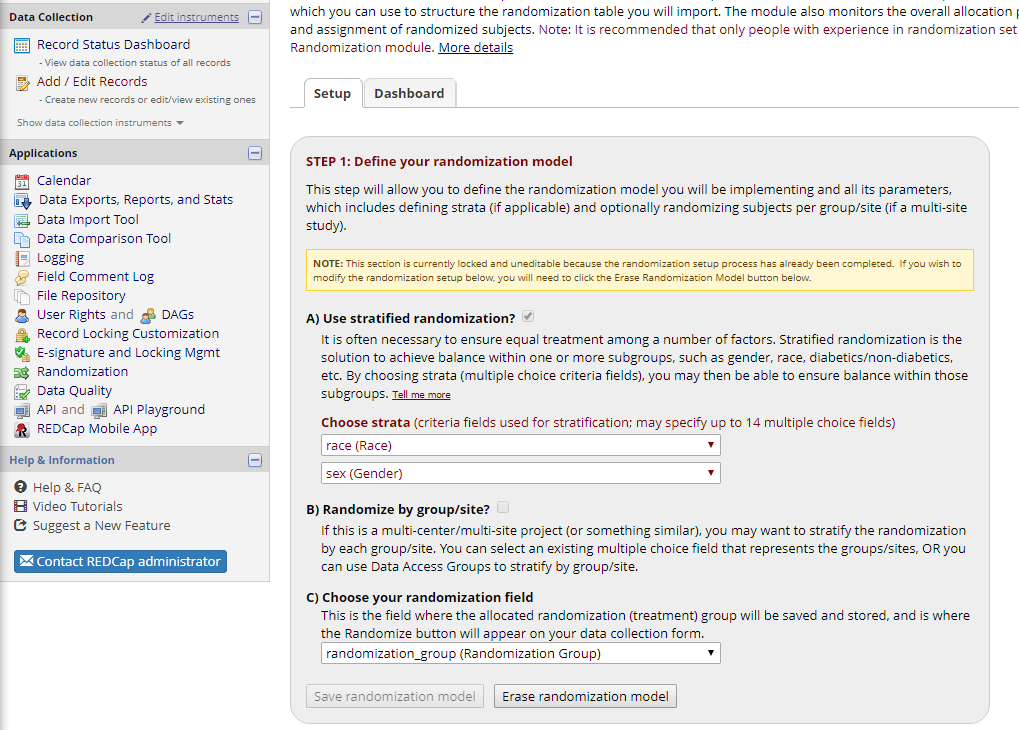 *Randomization field needs to be a radio or dropdown field
36
Data Entry
Record status dashboard 
Add / Edit records
Bulk upload via csv file
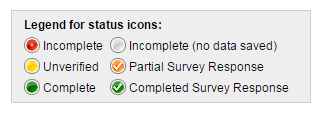 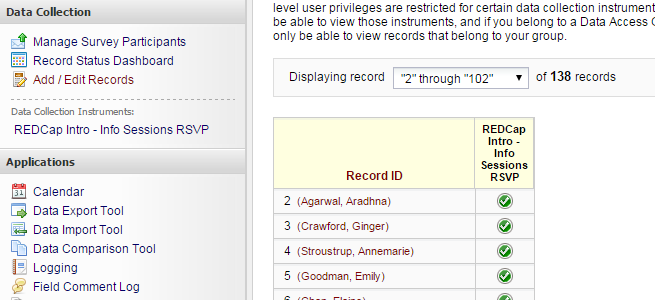 37
Report Builder
***Great for data 
quality and quick 
updates
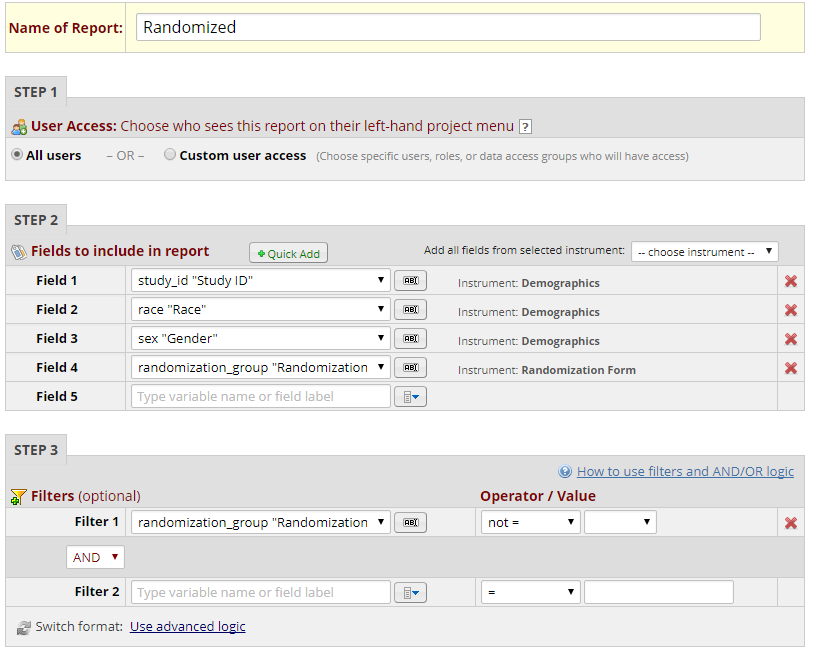 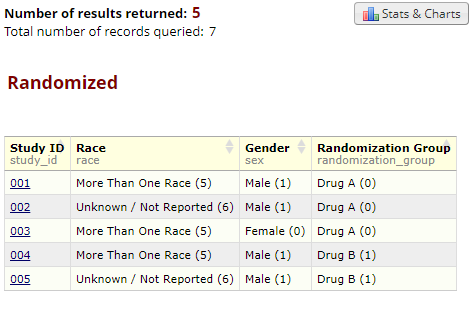 38
[Speaker Notes: REDCap is not a Statistical Software!]
Data Export
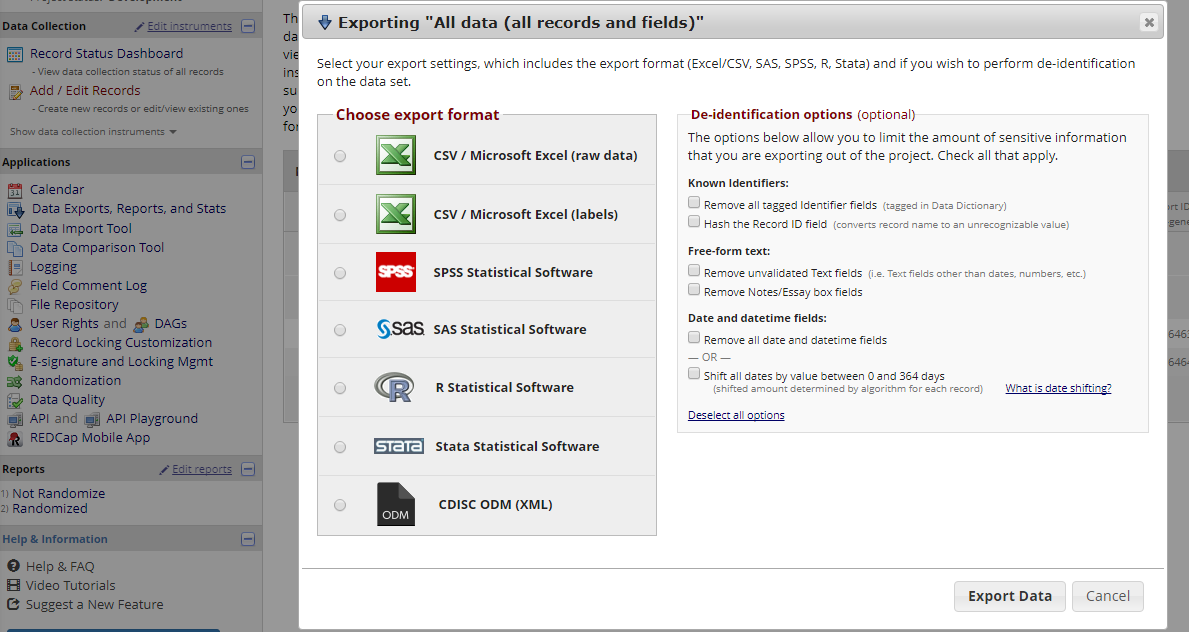 39
Codebook
**Send it with your raw data to a statistician
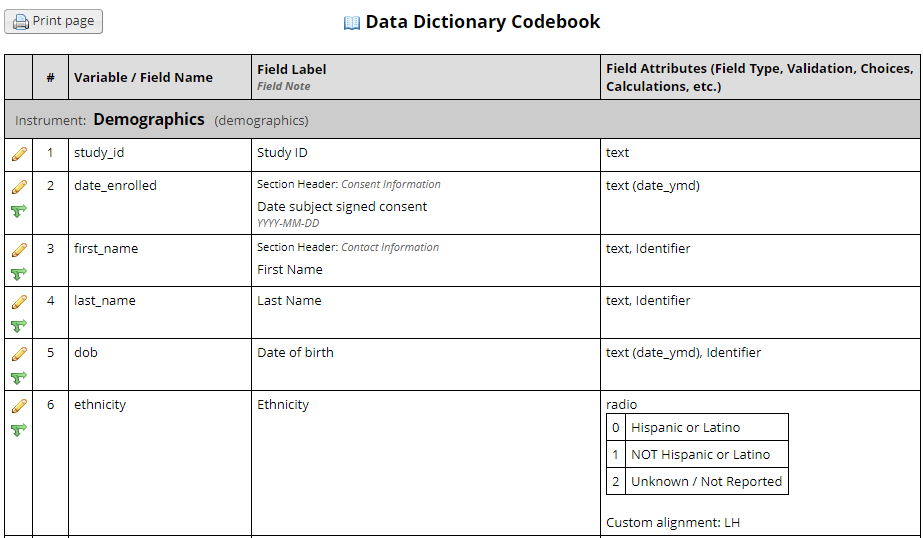 40
Pre-Production Check List
Design data collection instruments 
Test instruments 
Assign user rights 
Move project to production (with an option to delete all existing data)

* Takes about 1 business day to approve the move to production
41
Making Changes in Production
Change steps: 
Online Designer -> Enter Draft Mode 
Modify forms 
Review your changes 
Submit changes for approval 

** 1 -2 business days for the approval process 

~Before making any changes to the database make a local back up of your data~
42
Making Changes in Production
Potential for data loss when: 
Change/delete variable name 
Change answer choices 
Change field type from text to radio buttons or dropdowns 
Remove an event or a form

More info here:
https://rc.partners.org/kb/article/2093
43
REDCap Responsibilities
Study Team
ISMMS
Project set up and design 
User rights management
Regulatory approval to use REDCap 
Request to move project to production 
Inform ISMMS when project is completed 
Staff training for data entry 
Data management policies and procedures 
Test database before moving it to production
Host secure, reliable REDCap software 
Periodically upgrade REDCap software 
Enable advanced project features (i.e., double data entry) 
Move projects to production 
Review project changes in production mode to prevent data loss and secure data integrity 
Provide limited technical support for difficult problems
44
REDCap Help
Help and FAQ 
https://www.inchoir.org/redcap/redcap/index.php?action=help

Video training modules 
https://www.inchoir.org/redcap/redcap/index.php?action=training

https://projectredcap.org/resources/videos/
45
HTML Help
Below is a link of HTML that can be used for fields in REDCap. HTML can be used in any field (Begin new section field, answer fields, and descriptive fields)
https://labkey.med.ualberta.ca/labkey/wiki/REDCap%20Support/page.view?name=rchtml
46
Citing REDCap
Study data were collected and managed using REDCap electronic data capture tools hosted at [YOUR INSTITUTION].1 REDCap (Research Electronic Data Capture) is a secure, web-based application designed to support data capture for research studies, providing 1) an intuitive interface for validated data entry; 2) audit trails for tracking data manipulation and export procedures; 3) automated export procedures for seamless data downloads to common statistical packages; and 4) procedures for importing data from external sources.

1Paul A. Harris, Robert Taylor, Robert Thielke, Jonathon Payne, Nathaniel Gonzalez, Jose G. Conde, Research electronic data capture (REDCap) – A metadata-driven methodology and workflow process for providing translational research informatics support, J Biomed Inform. 2009 Apr;42(2):377-81.

Link to article: 
http://www.sciencedirect.com/science/article/pii/S1532046408001226
https://projectredcap.org/resources/citations/
47
Contact
redcap-support@mssm.edu
48
~ THANK YOU ~